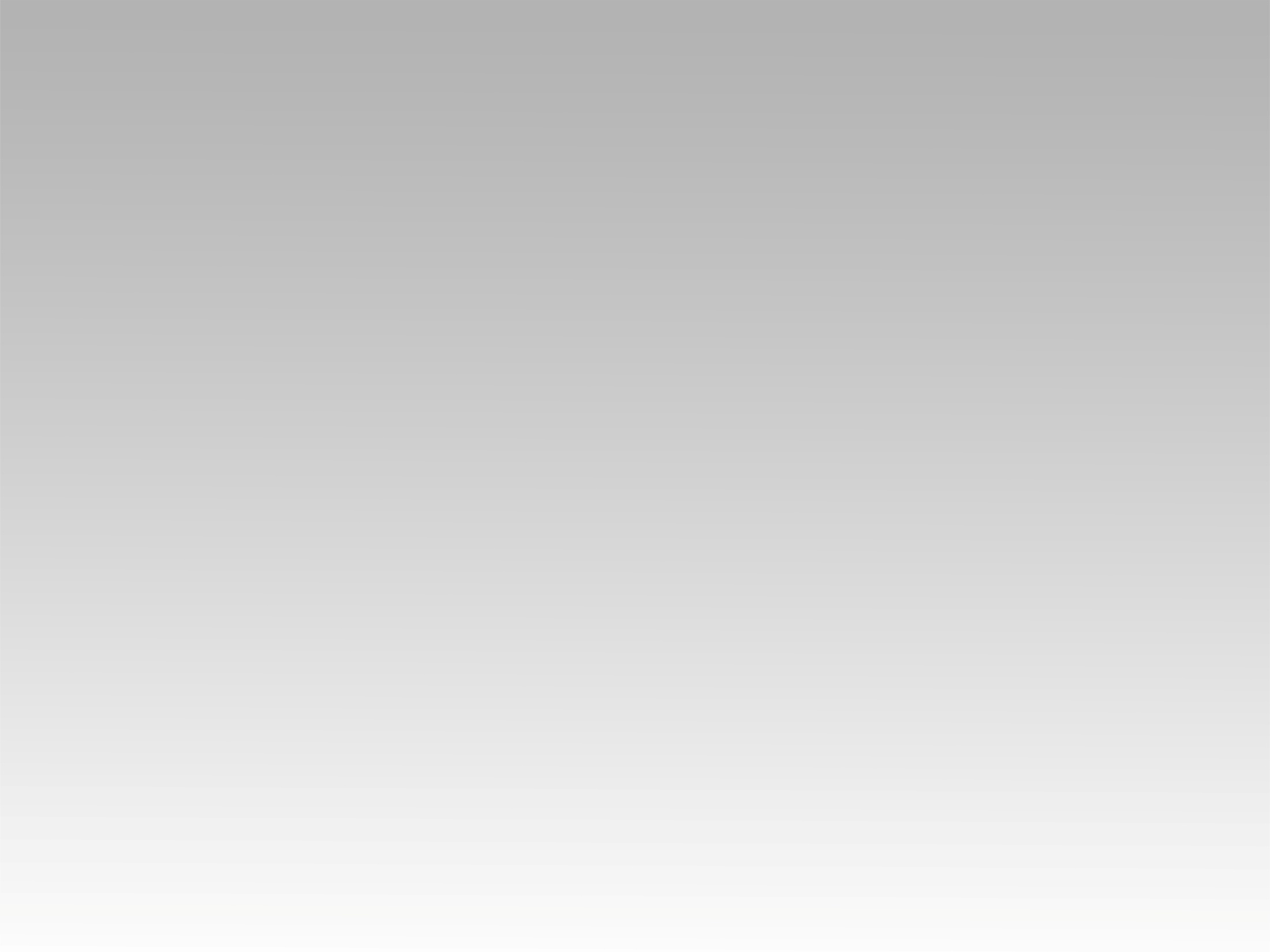 تـرنيــمة
لمسة شفاء
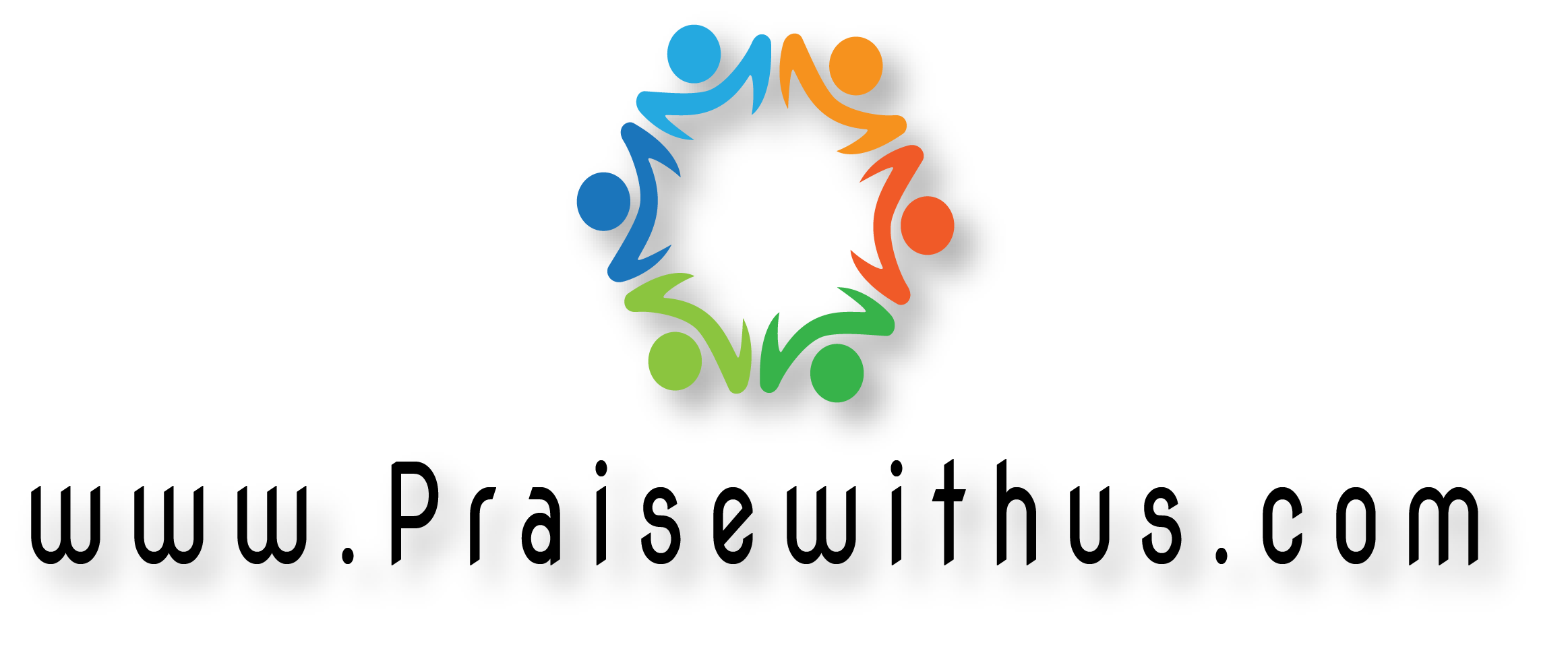 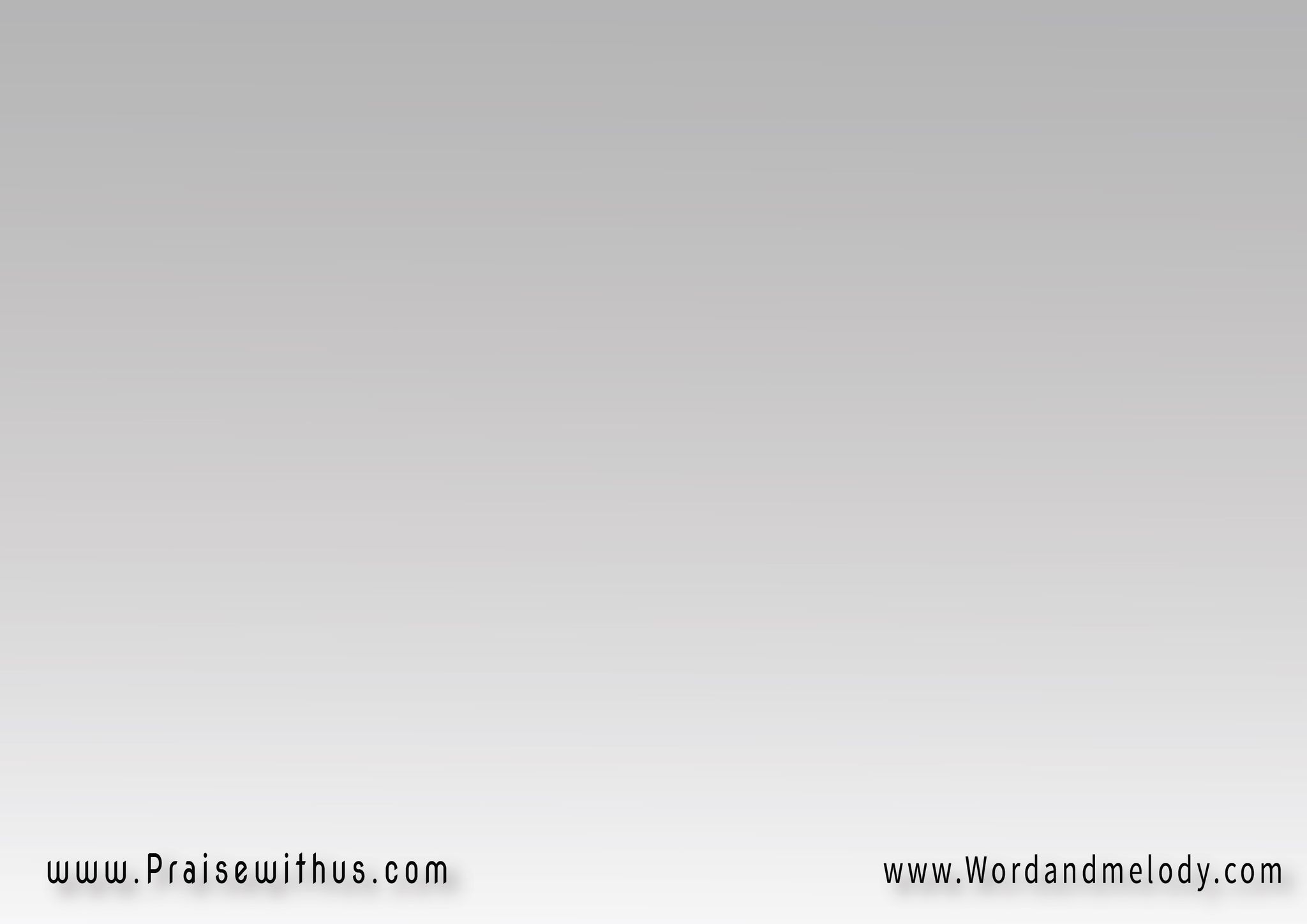 1- 
لمسة شفاء ... لمسة حياةتلمسني بإيدك ده أنت الإلهأنا عندى إيمان ... تشفيني الآنلو هالمس ثوبك ما أنت الحنان
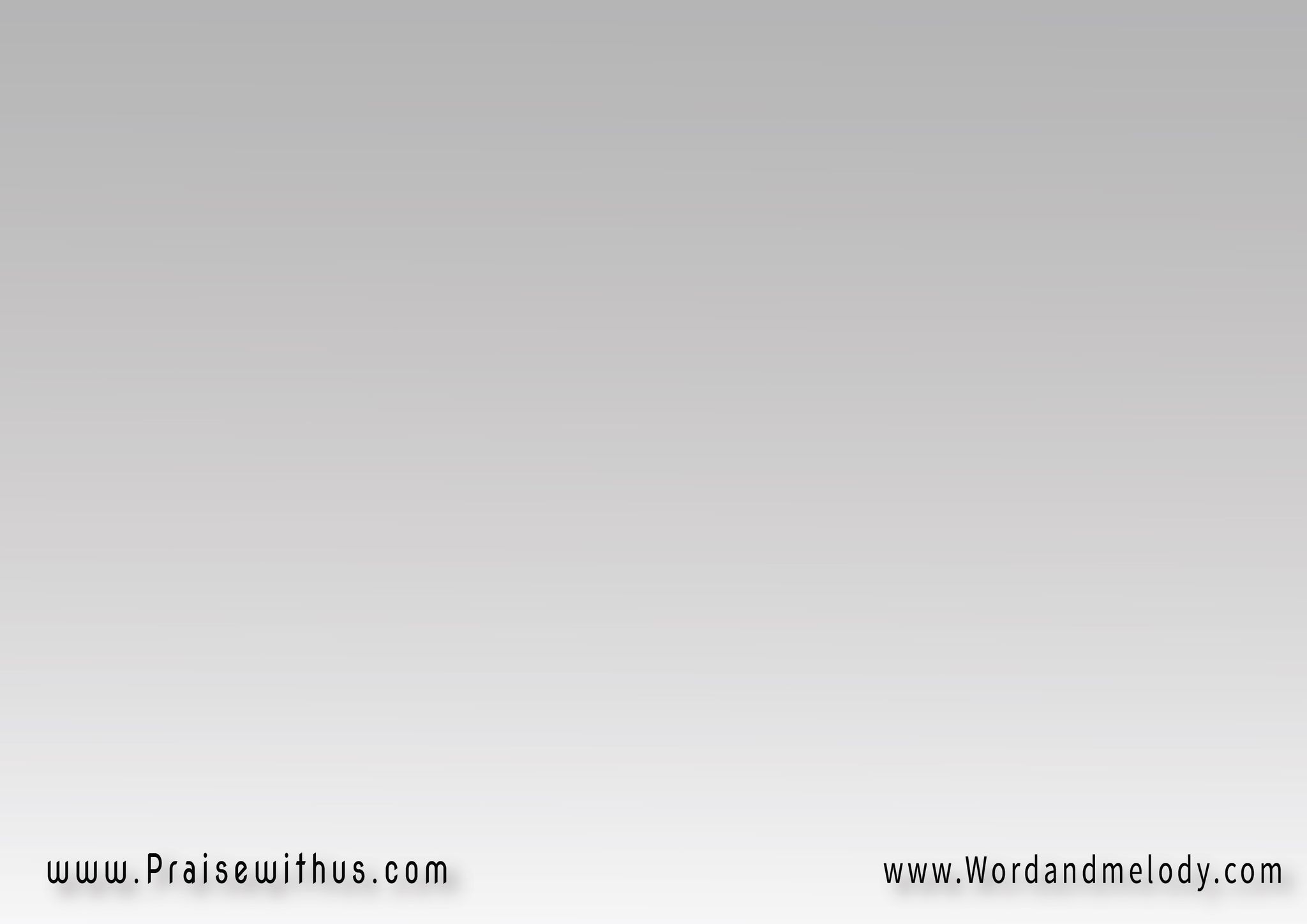 القرار :
 اشفيني من كل ضعف في 
اشفيني م الشهوة وم الخطية 
اشفيني محتاج لك يا فادي 
اشفيني ... اشفيني ... اشفيني
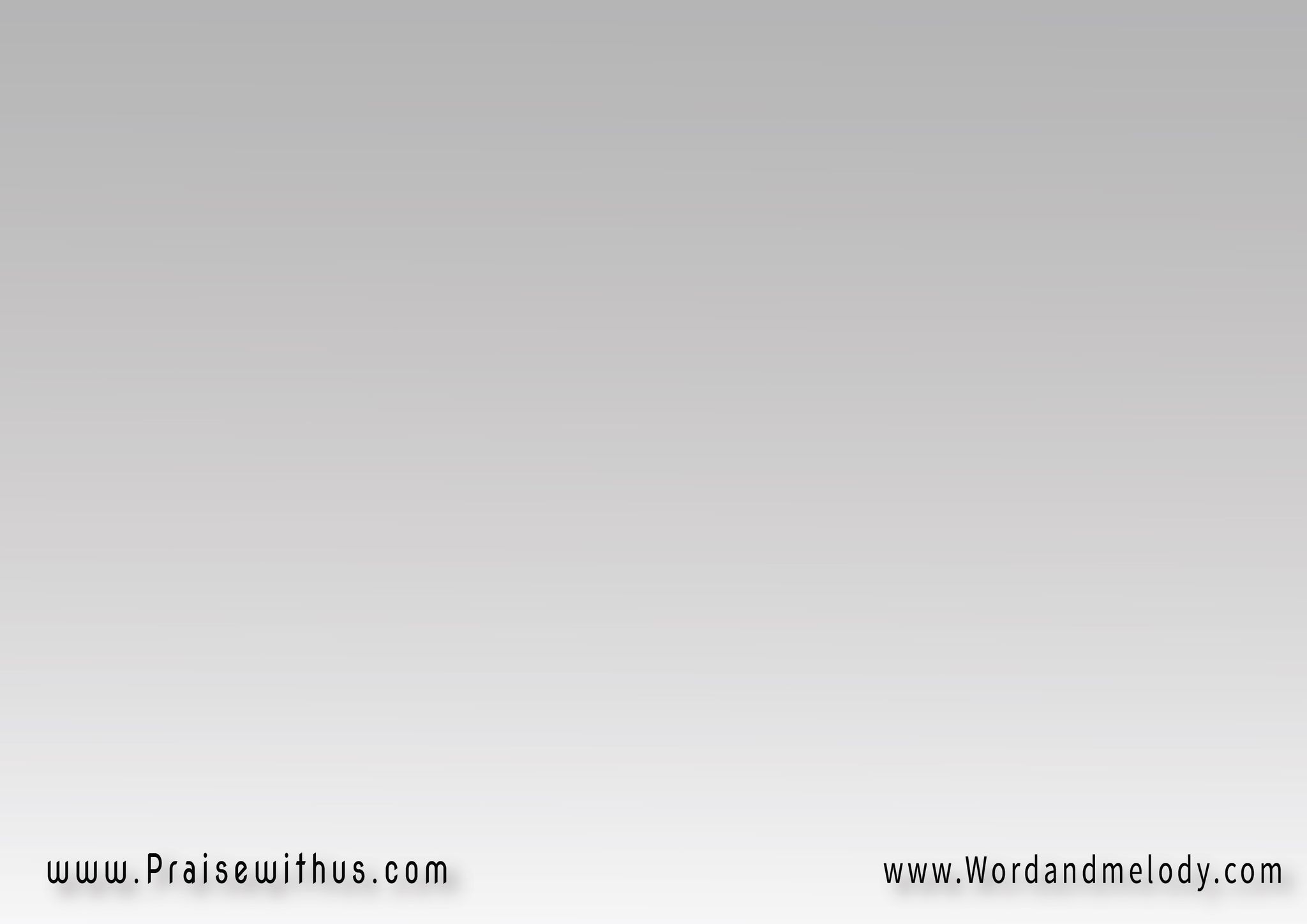 -2
جاي لك بذنوب ندمان وباتوبطالب غفرانك بدم المصلوببامسك في إيديك وبصدق فيكيايسوع اشفيني أنا راجع ليك
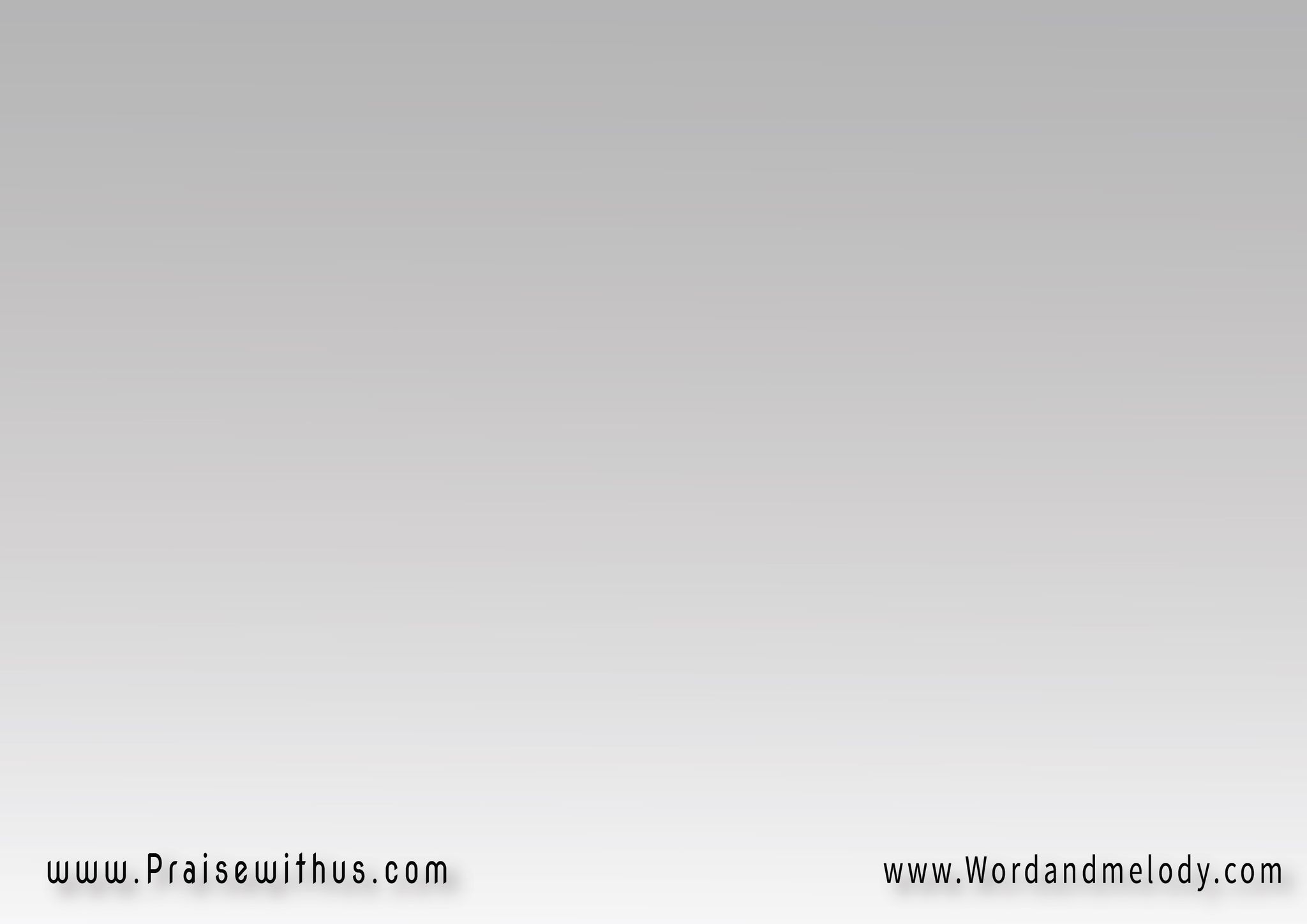 القرار :
 اشفيني من كل ضعف في 
اشفيني م الشهوة وم الخطية 
اشفيني محتاج لك يا فادي 
اشفيني ... اشفيني ... اشفيني
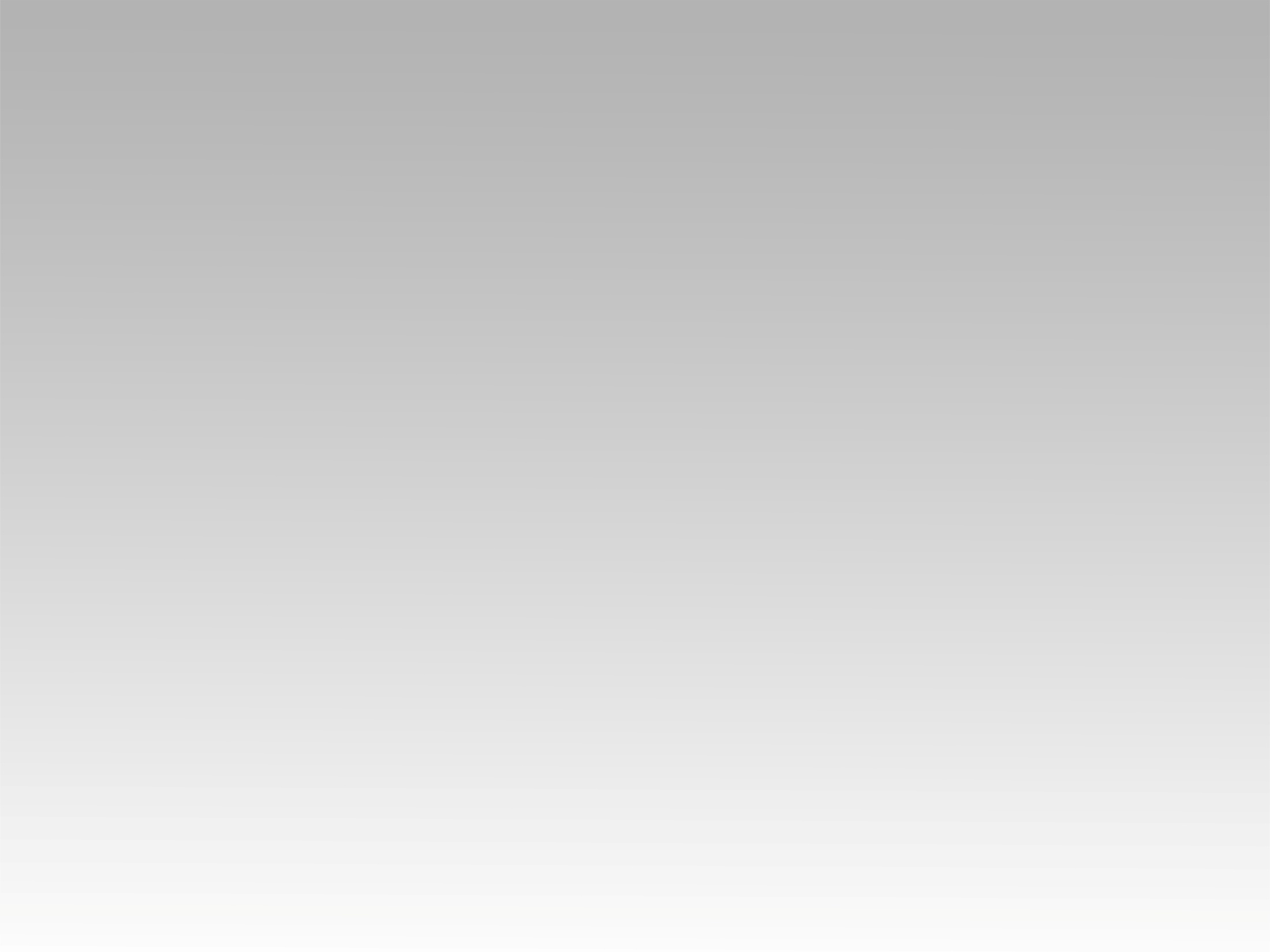 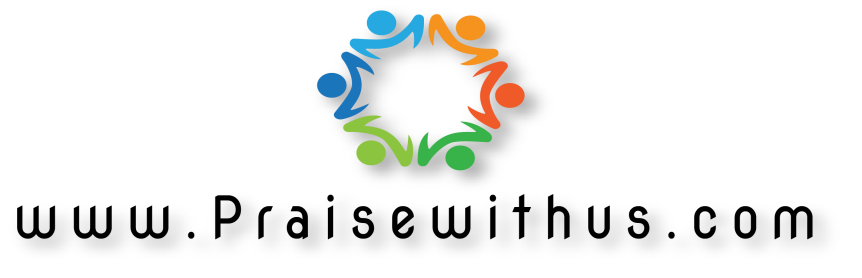